上線申請工作證教學
1. 僑外生帳號申請
2.點選-僑外生工讀申請
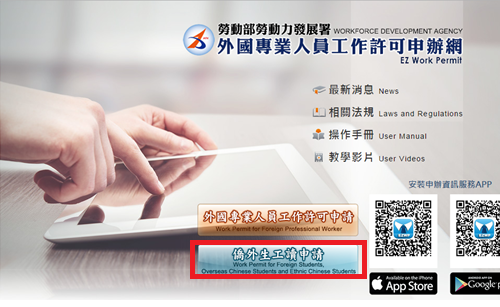 3.學生賬號申請登入頁
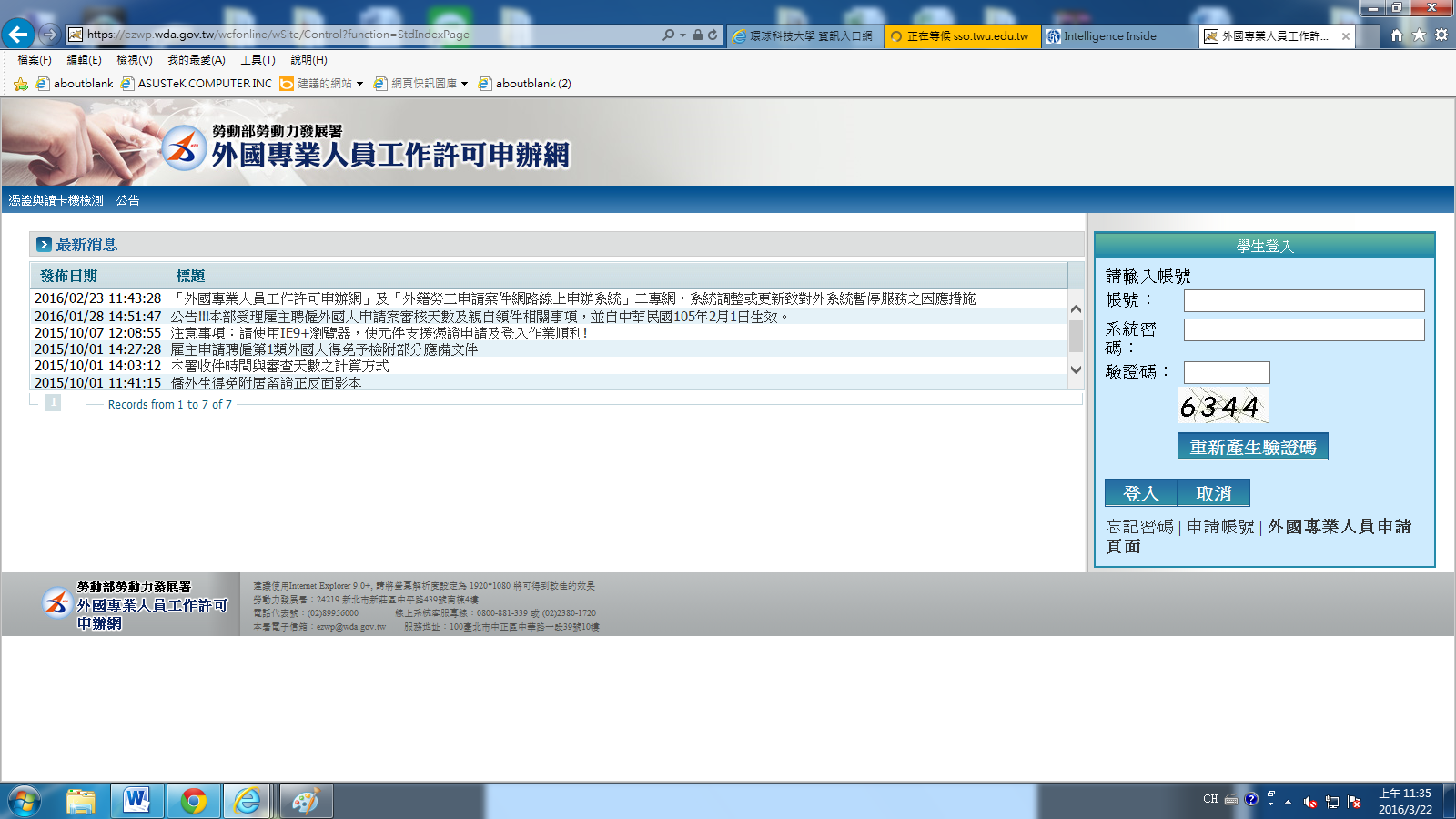 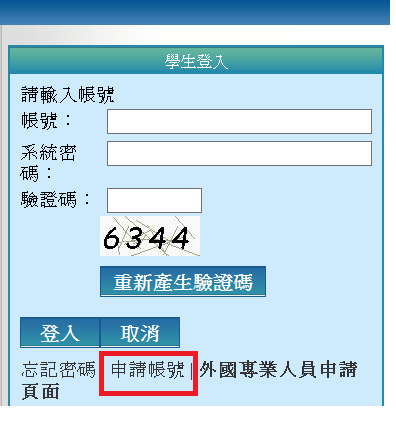 4. 點選-申請賬號
5.填寫基本資料
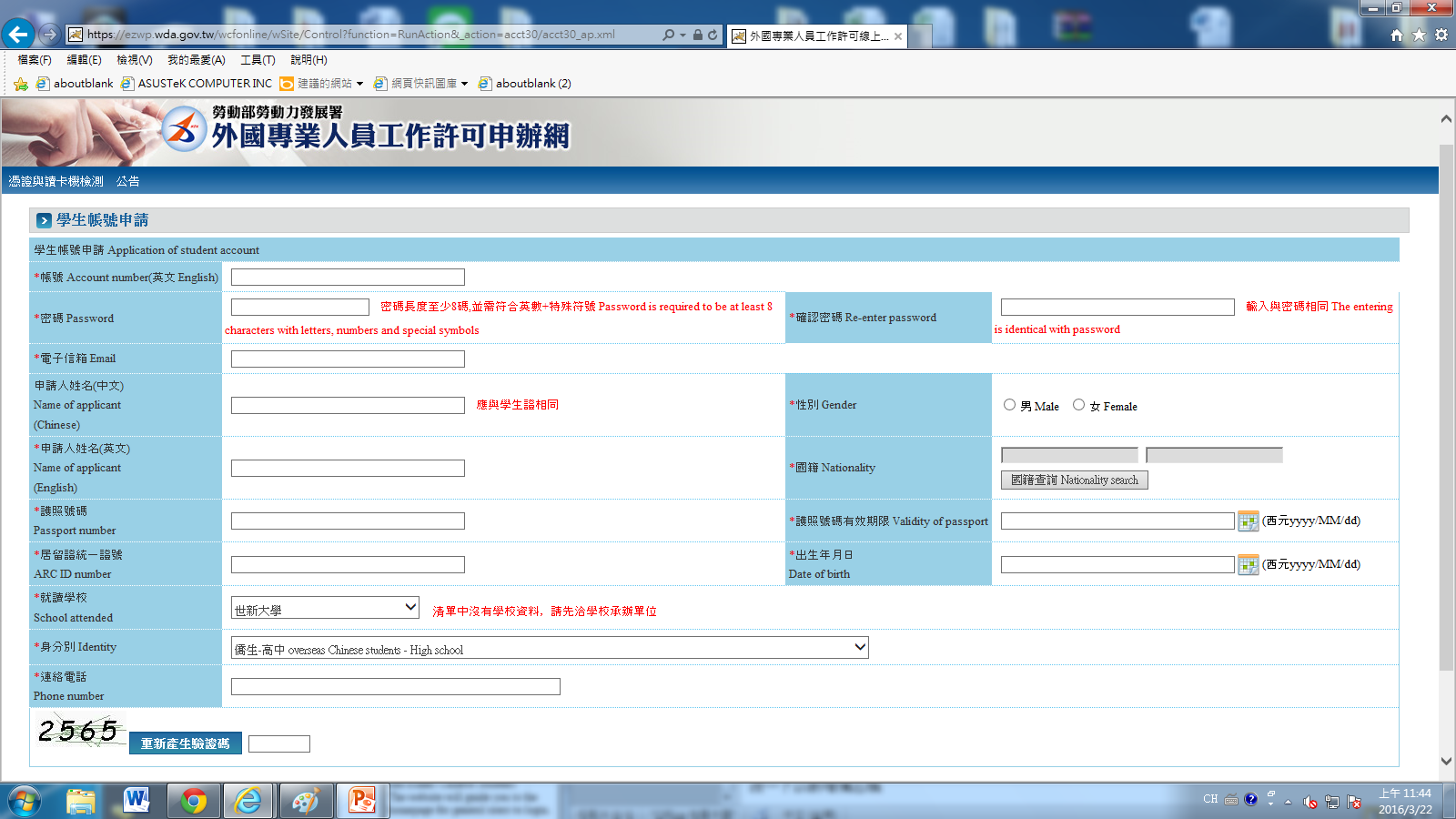 基本資料-留意事項：
1.帳號名稱-需要英文+數字
例如: xincii517
2.密碼-密碼需要8碼+特殊符號
例如: xinci517&
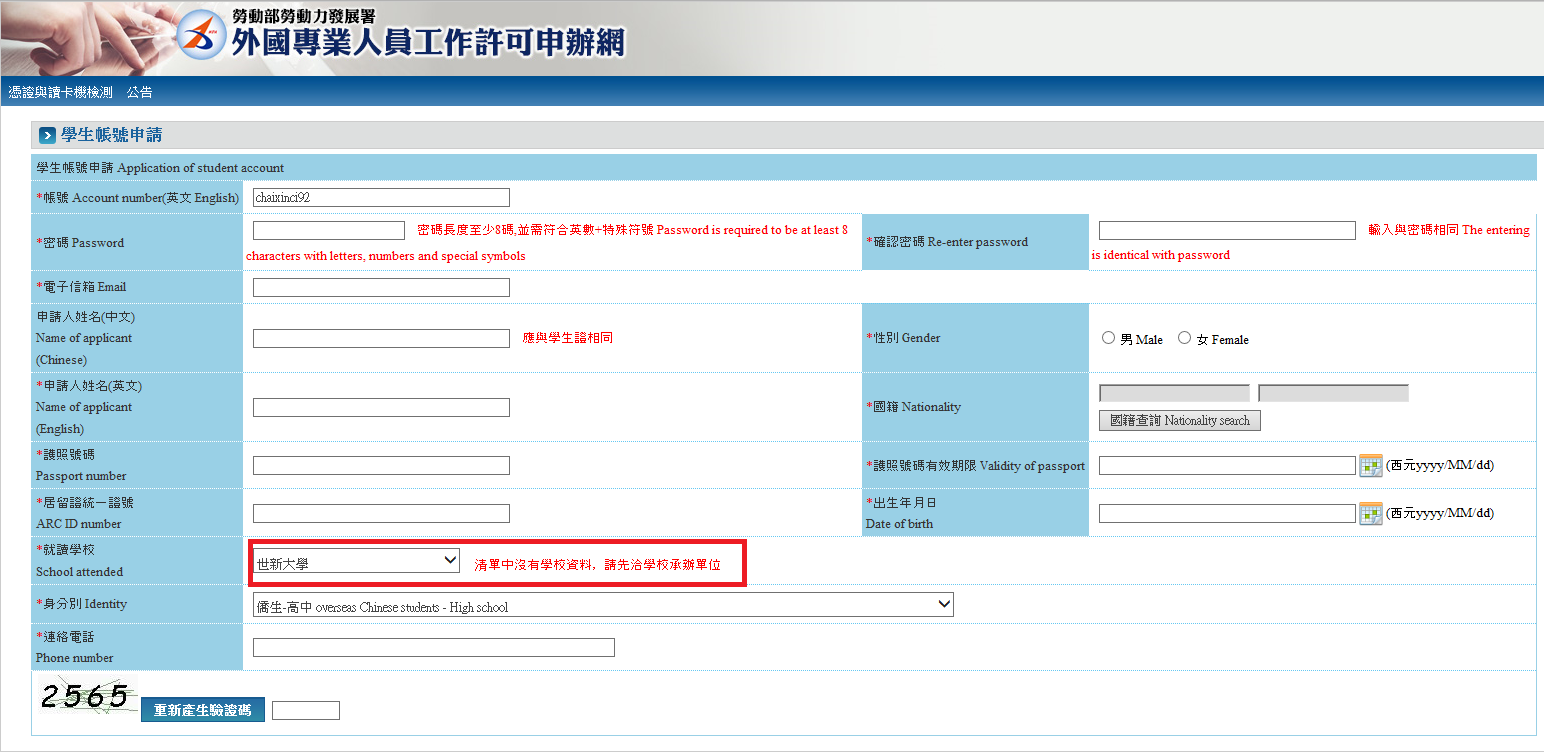 基本資料-留意事項：
3.就讀學校-下拉式選單
請同學務必點選-環球科技大學
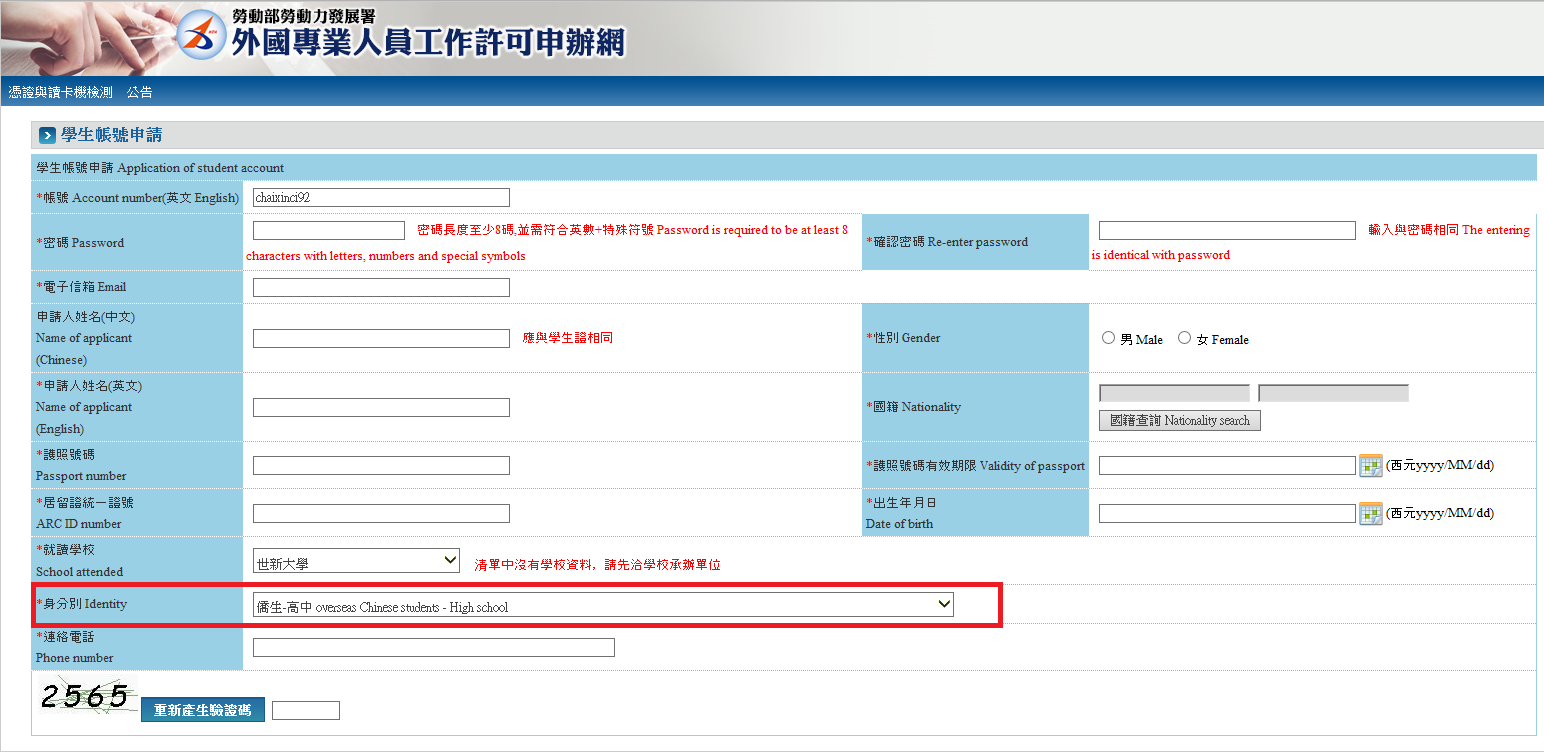 基本資料-留意事項
4.身份別-下拉式選單
**若你是僑生-請點選僑生身份**
僑生-學士（四年制）
**若你是海青班-請點選華裔學生身份
華裔學生-海青班(二年制)
**若你是外籍生-請點選外籍生身份**
外國留學生-學士（四年制）
5.填寫完畢基本資料後-輸入驗證號碼再點選-確認 送出賬號申請
6.重新登入賬號
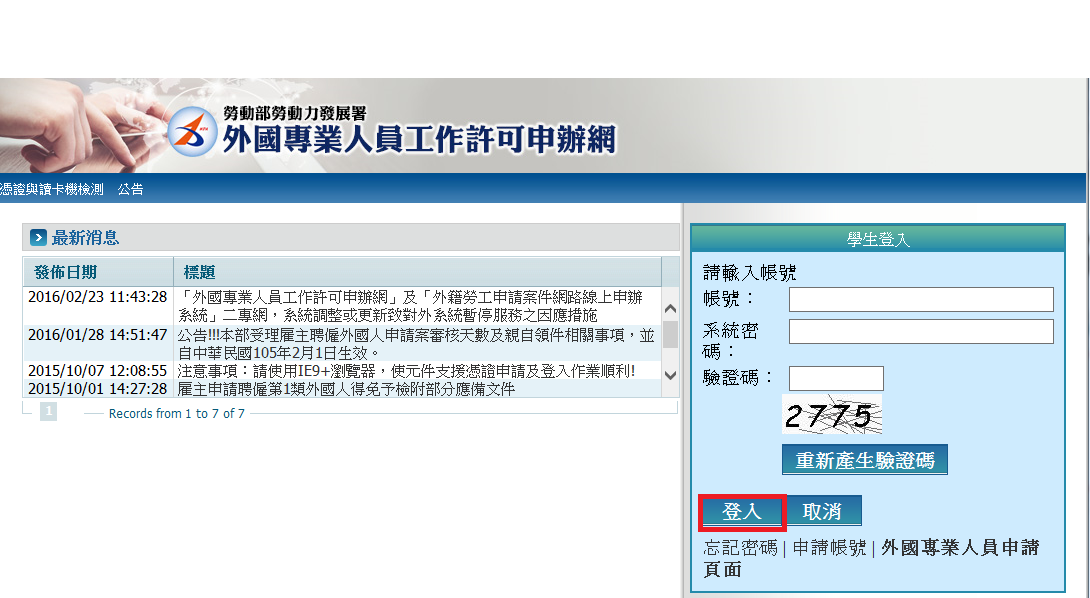 7.登入後的畫面
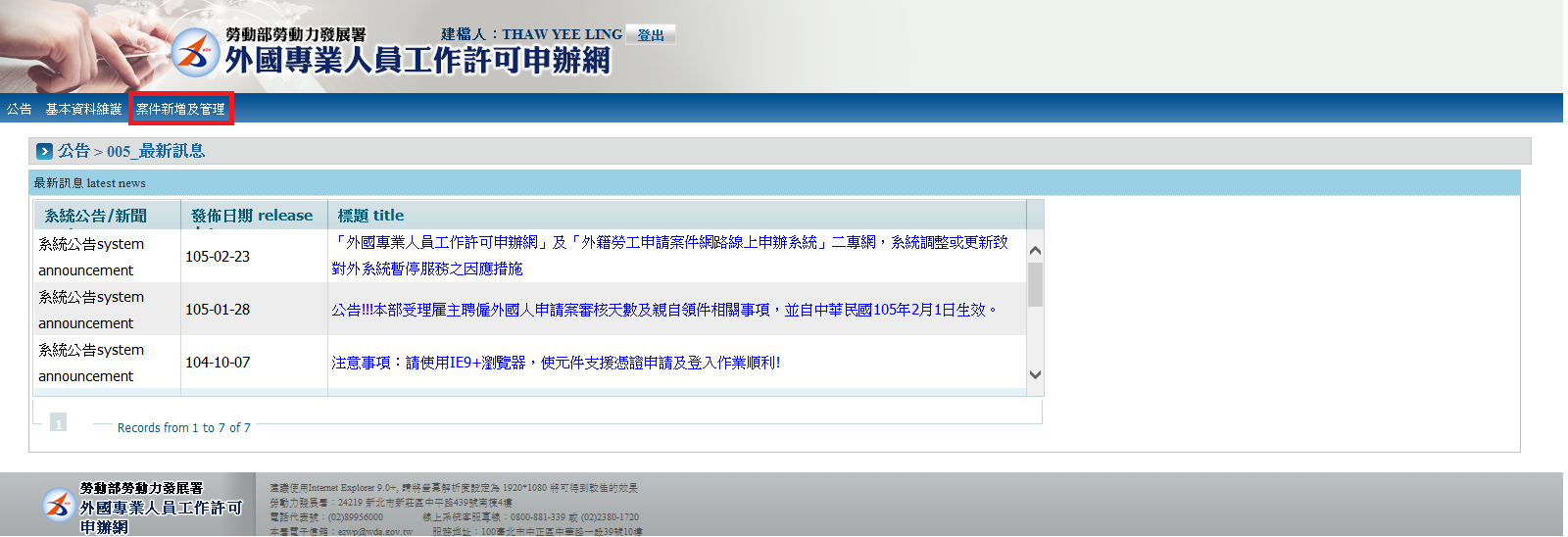 **登入後請點選左上角-案件新增及管理**
**請點選新增申請案件**
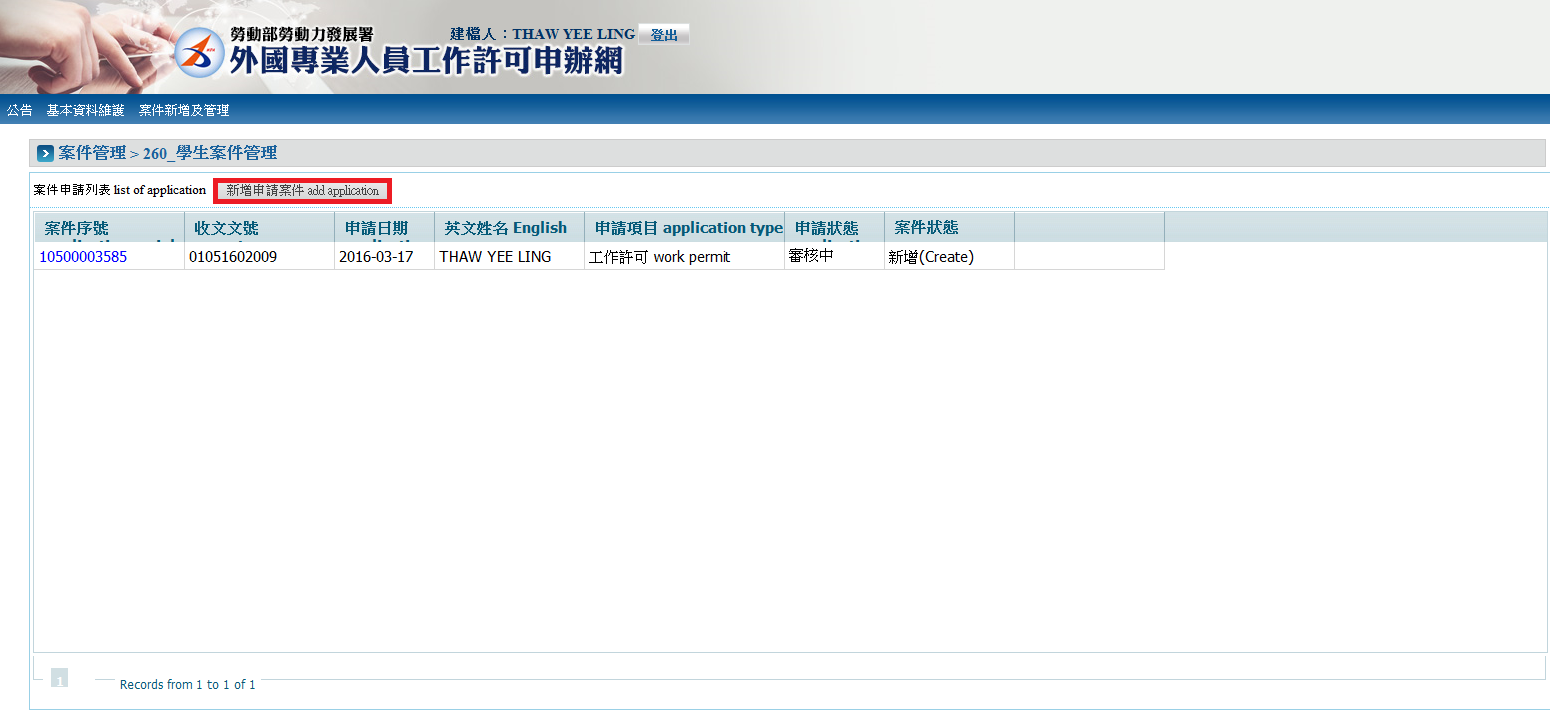 **請再點選-新增**
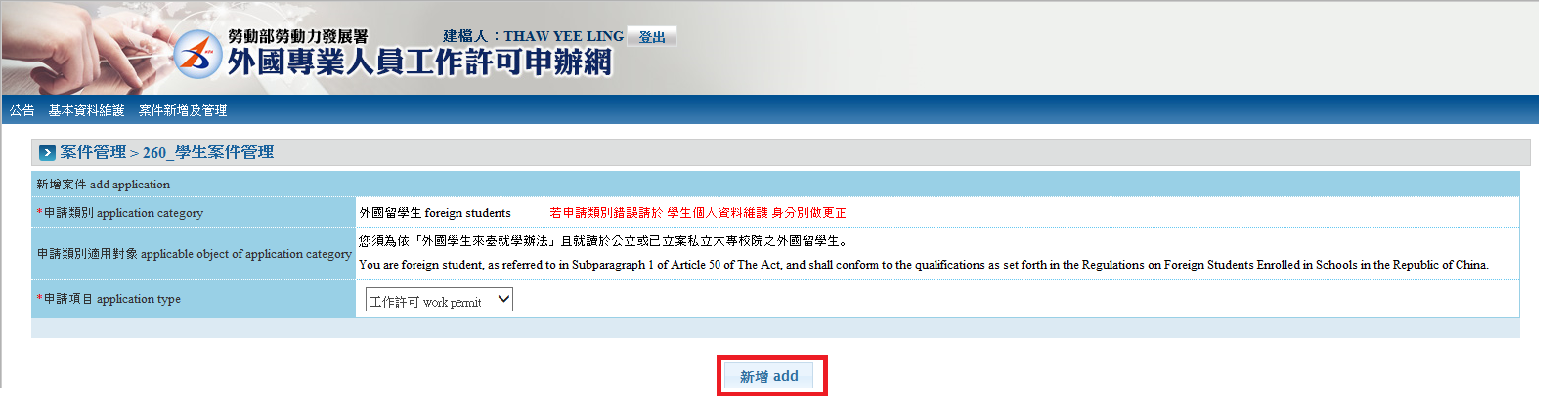 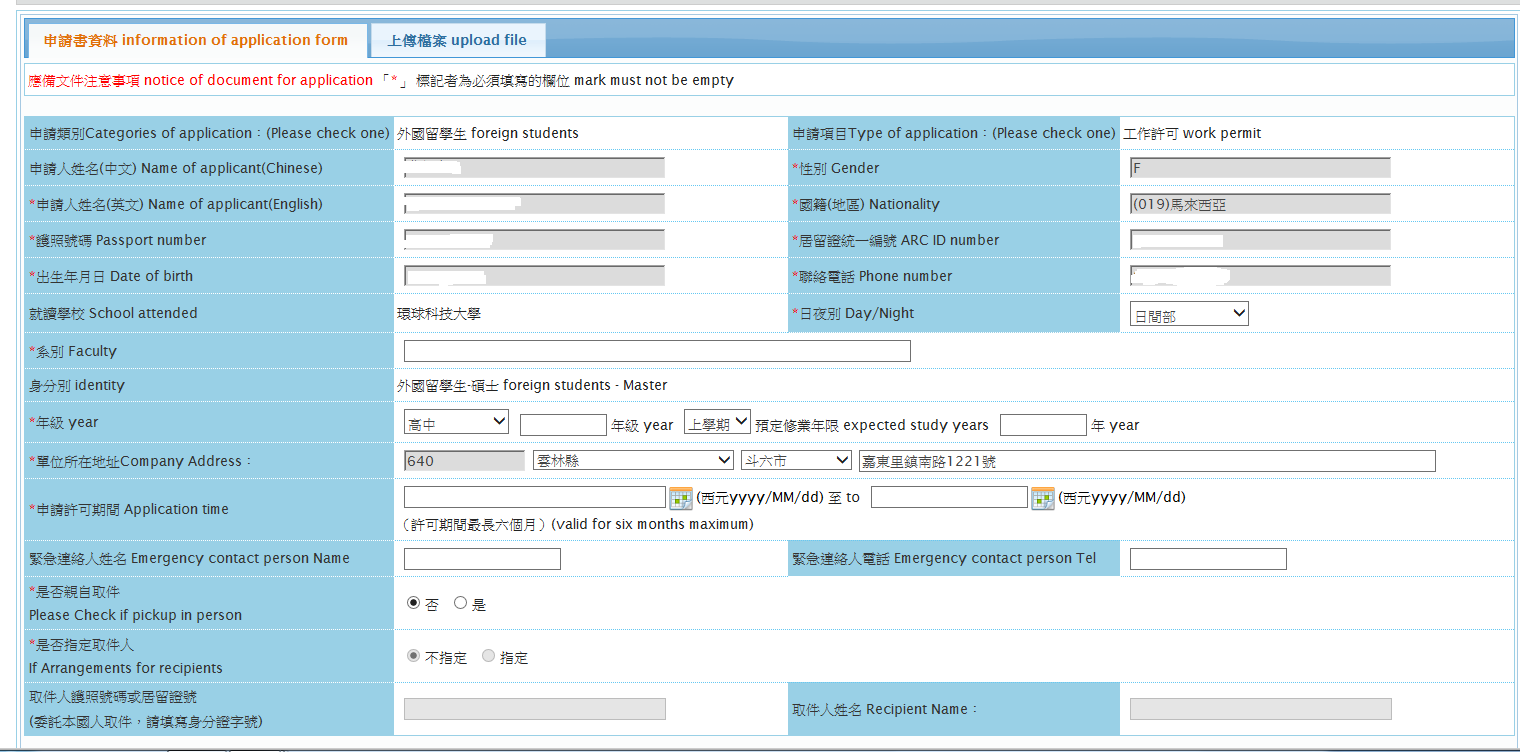 輸入相關資料-留意事項：
1.申請許可期間（由系統設定日曆拉選）
範例1-下學期：105/04/01-105/09/30
範例2-上學期：105/10/01-106/03/31
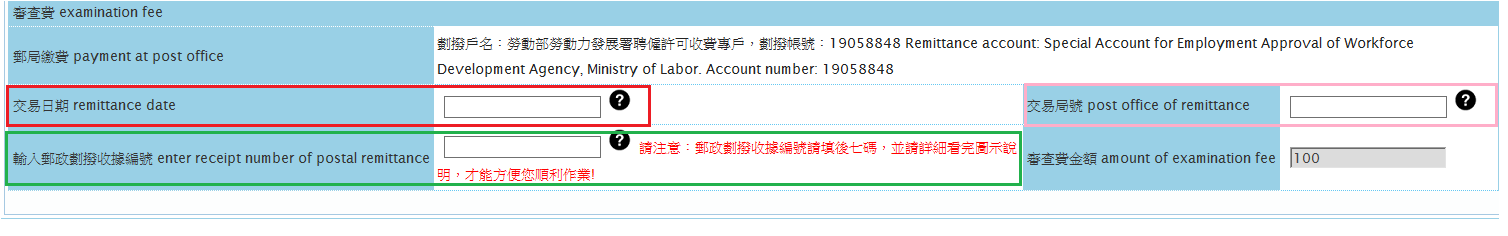 郵局劃撥單-留意事項
1.紅色框框-交易日期
例如劃撥單日期是：104/06/11
請填寫：1040611(請不要填寫/)

2.綠色框框：輸入郵政劃撥收據編號
例如郵政劃撥收據編號是：00002660
請填寫：0002660（系統只需收據編號7碼**可以少寫前面的0**很重要是7碼**）

3.粉色框框-交易局號：003110
填寫完畢後-請點選案件暫存
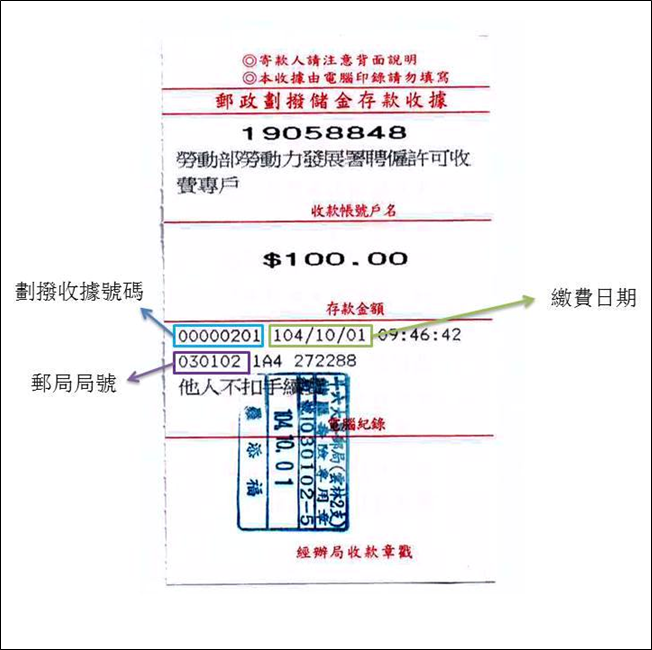 8.上傳檔案
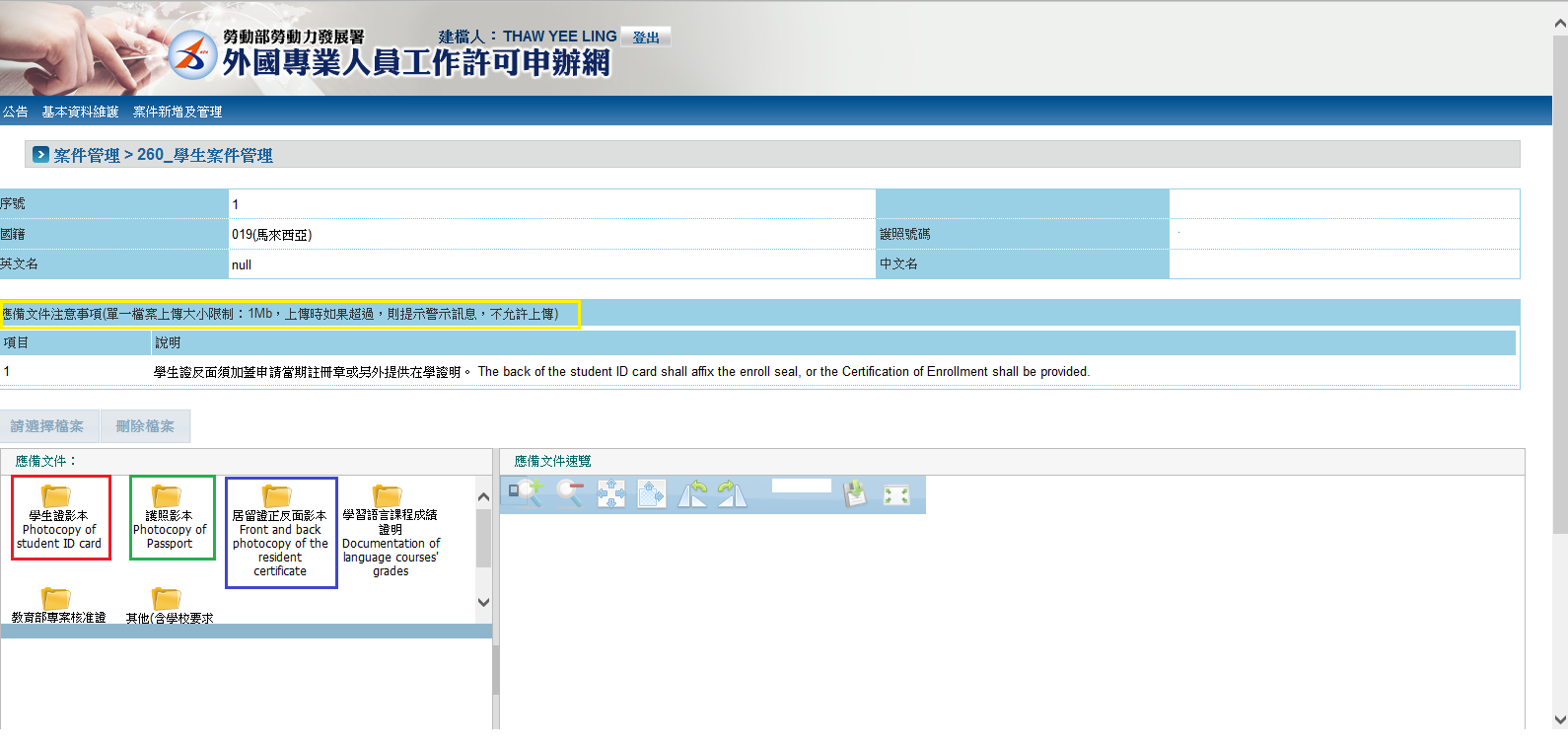 上傳檔案-留意事項：
1.紅色框框-學生證正反面(需要有當學期註冊章，持悠遊卡學生證同學，請影印悠遊卡正反面前往註冊組蓋註冊章戳記)
2.綠色框框-護照-基本資料頁及visa頁
3.藍色框框-居留證正反面
4.上傳完畢-請點選-確認

**很重要**上傳檔案，單一文件以1MB為限及轉成PDF檔。
壓縮圖檔
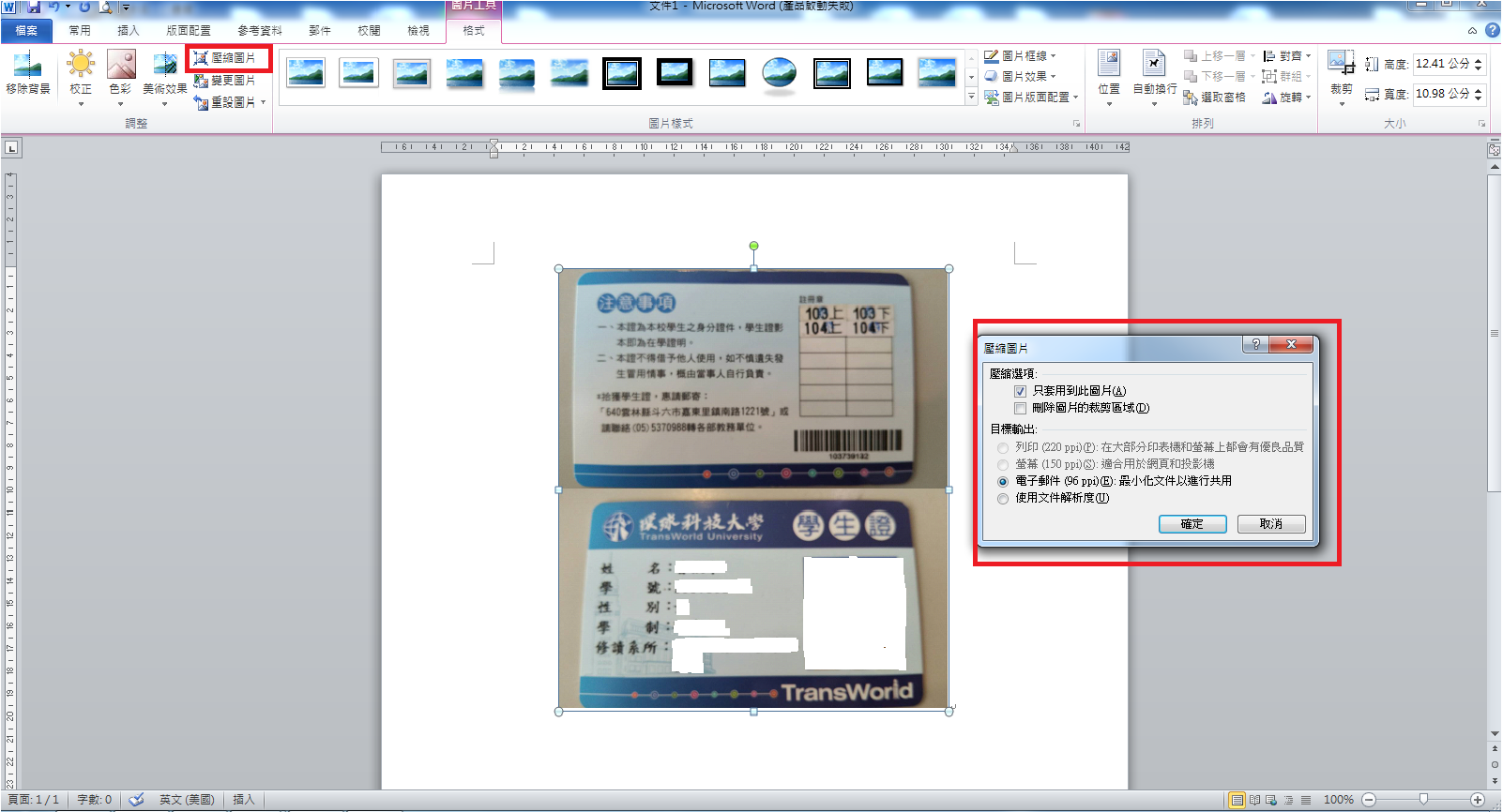 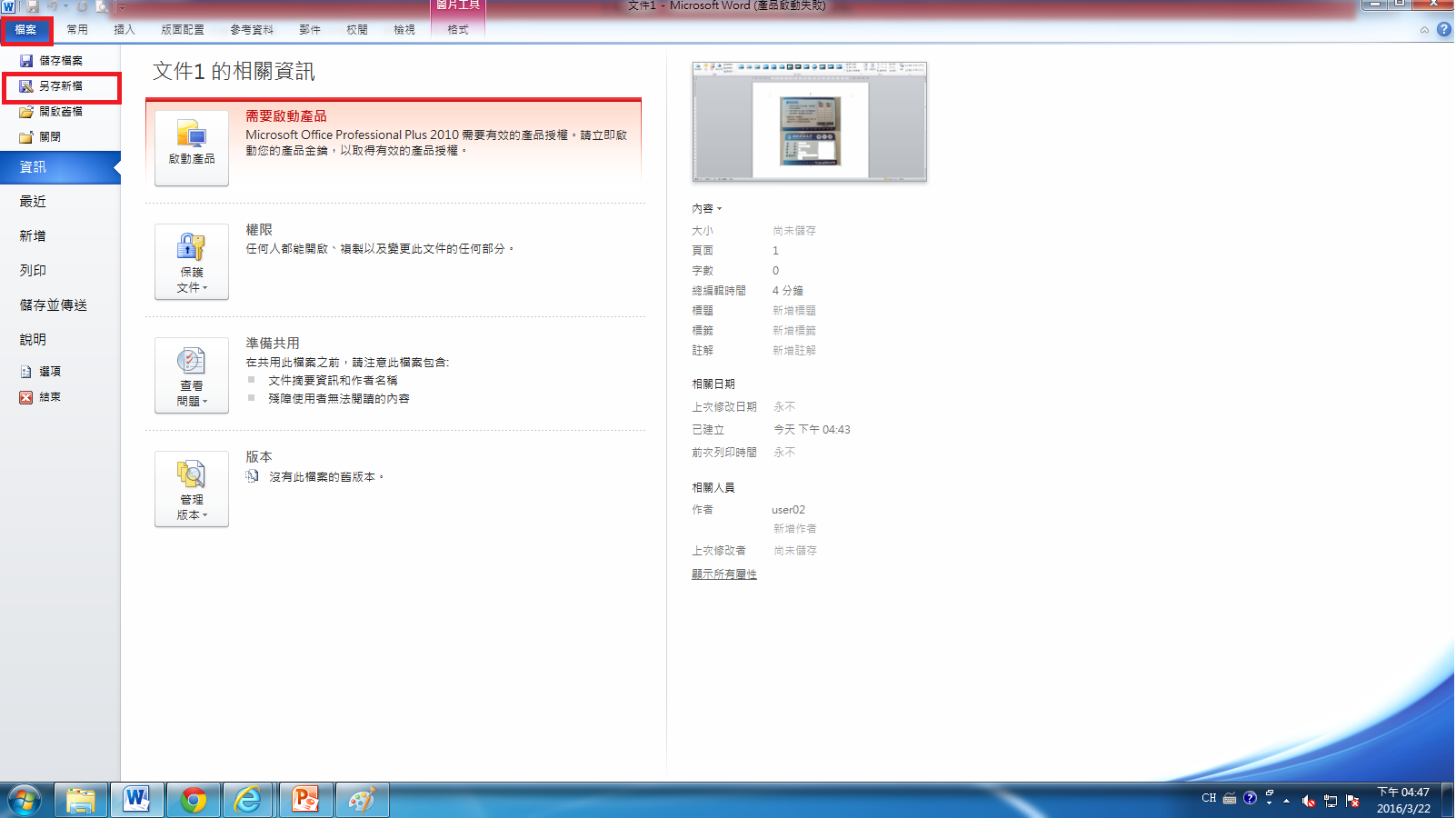 壓縮圖檔後
點選左上角的檔案，接著點選另存檔案。
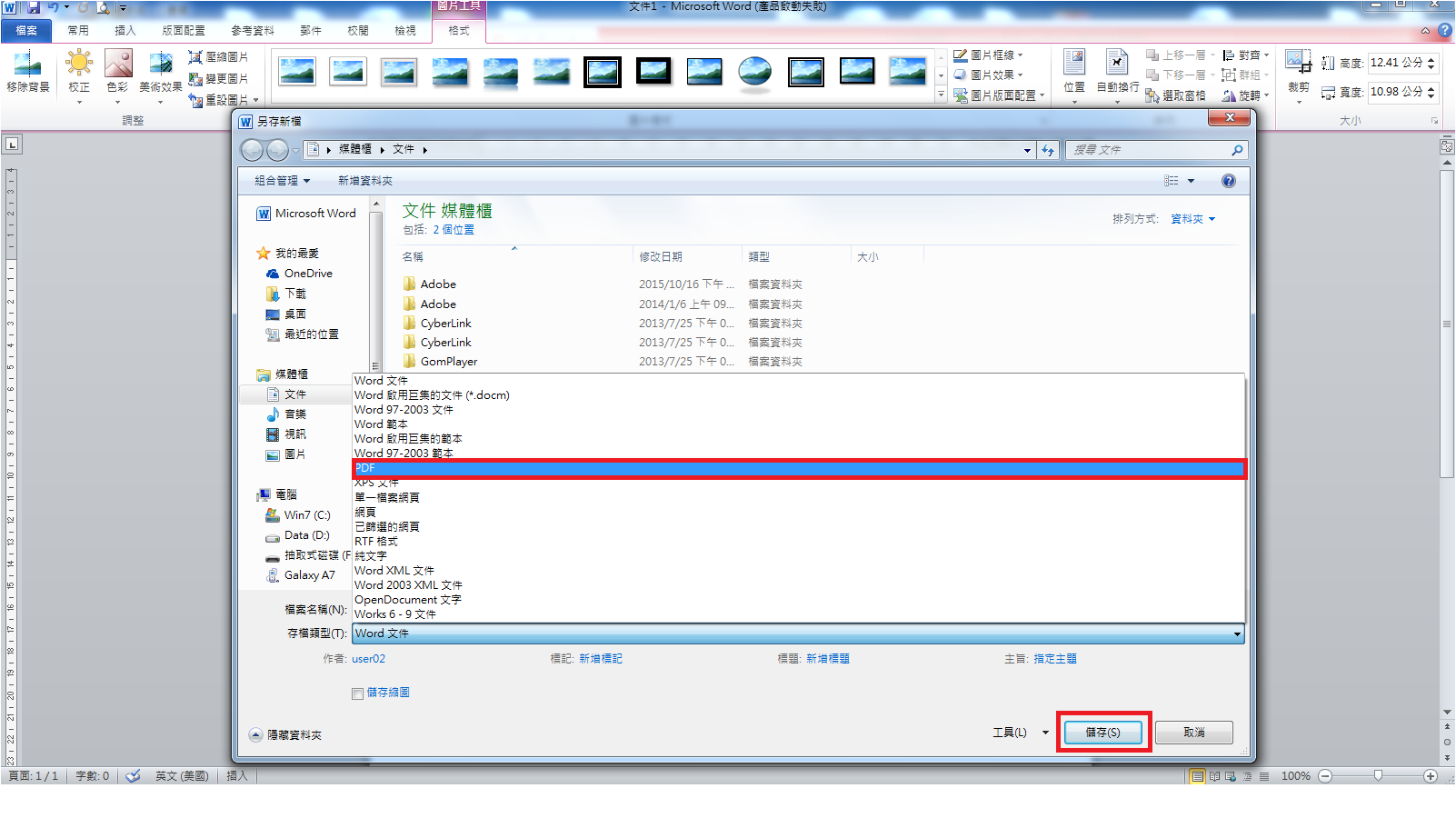 **下拉式 點選 PDF檔，接著點選儲存**
點選確認後-會出現的頁面  **請點選-送學校審核**
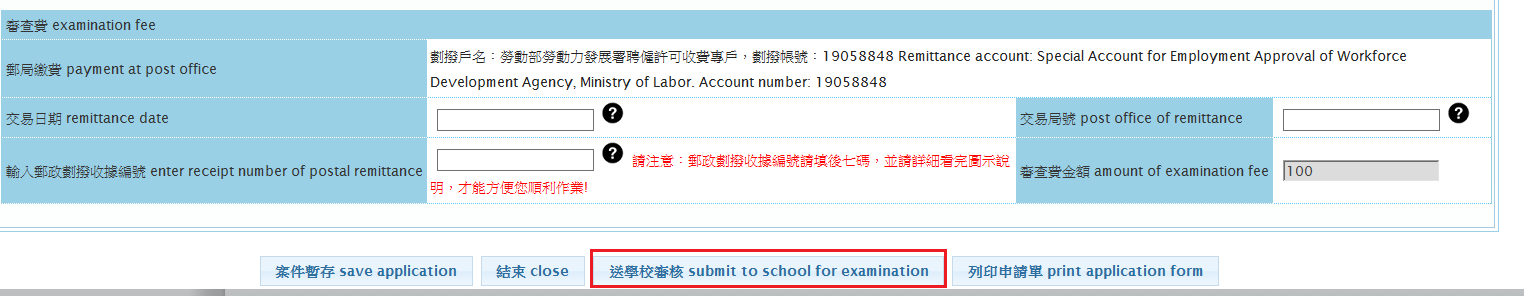 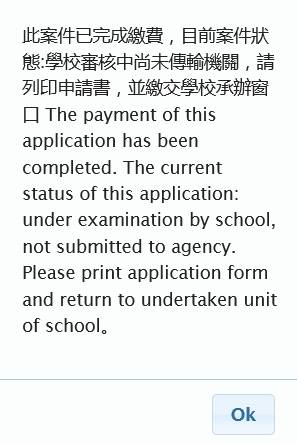 點選-送學校審核 會跳出以上的畫面 恭喜你申請成功了。
謝謝